Флорист
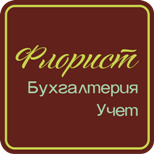 Система ускорения бизнеса 
в цветочных магазинах
16.07.2015
Пять ключевых моментов для учета
Текущие цены
Этикетки
Остатки
Выручка
Доход
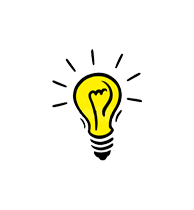 А также списания, «старые товары» - цветы, которые уже неделю стоят в холодильнике и до сих пор не проданы, эффективность работы флористов.
Цены на цветы
Флорист быстро найдет и ответит покупателю «что и сколько стоит»
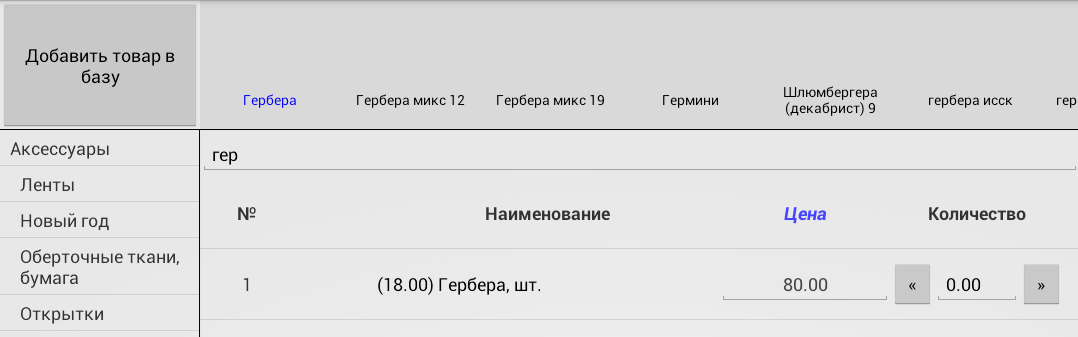 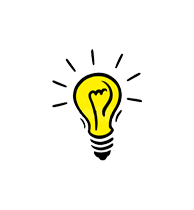 И не надо оправдываться «почему такие цены?»: всё в программе и утверждено директором.
Этикетки
Ценники печатаем сразу при поступлении товара: экономим время и улучшаем эстетику.
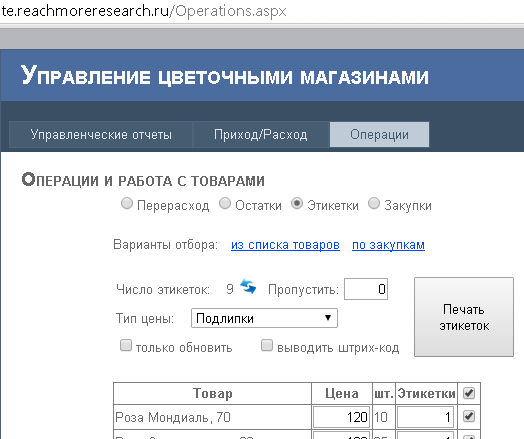 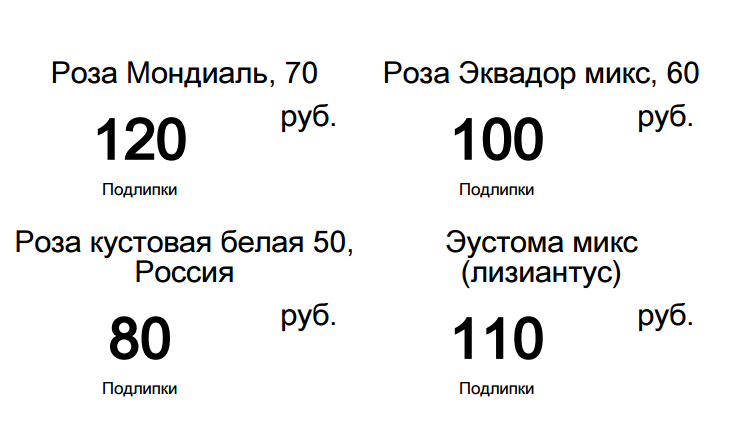 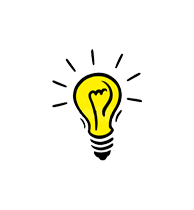 А если при продаже горшков и прочего штучного товара использовать ценники со штрихкодом, то это упростит работуи разгрузит голову флориста.
Контроль остатков
А как вы проводите пересчет склада? 
Мы вот так: печатаем остатки, сравниваем факт с планом и фиксируем расхождения.
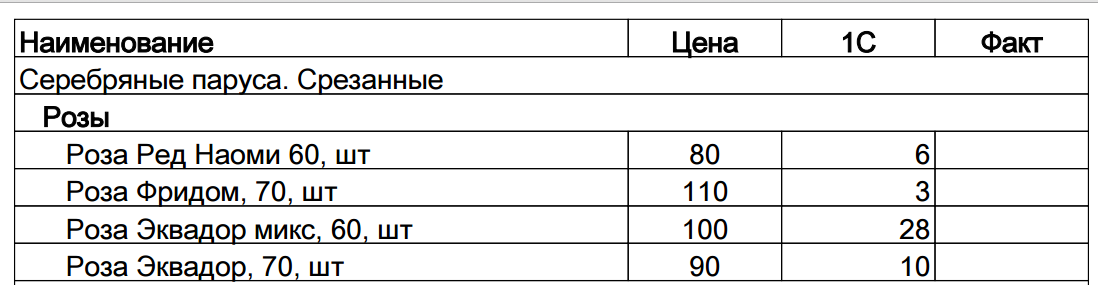 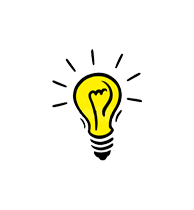 Заодно можно сразу оценить потери и экономию в рублях.
Выручка
Хотите узнать сумму выручки прямо сейчас? Флорист потратит на это меньше минуты.
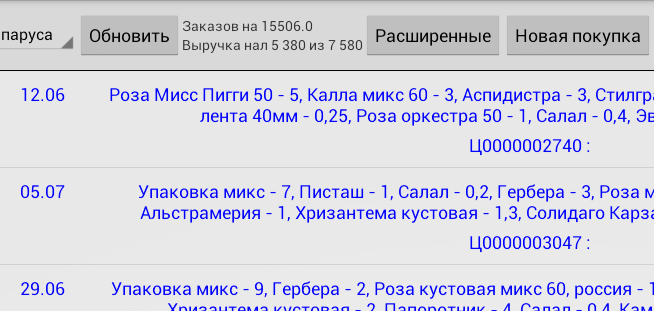 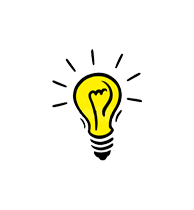 Впрочем, вы можете всё увидеть сами в любое время.
Доход
Как идут дела? Оцените выручку и закупки по дням, и вы увидите, где пришлось вложить свои деньги.
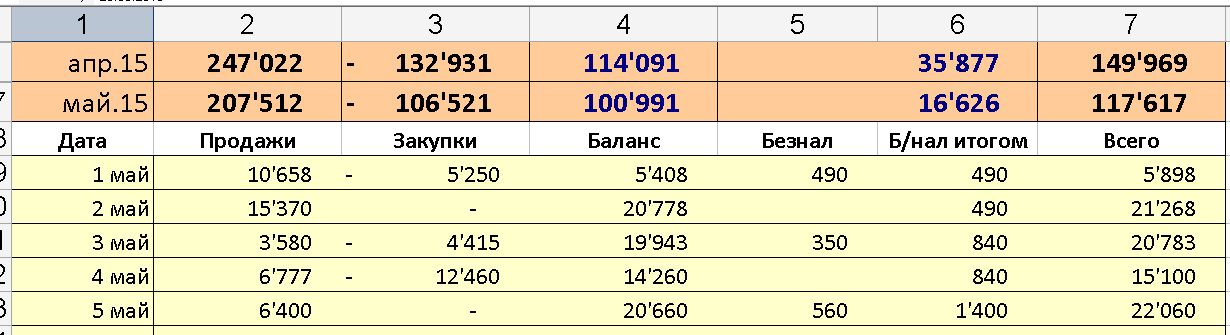 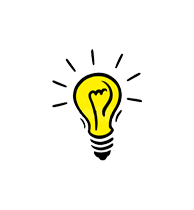 А если вы будете отмечать, сколько забрали и внесли в кассу, то узнаете свой реальный доход.
Контактная информация
И мы не призываем отказываться от бумаги. Пока это самый надежный способ хранения информации! Доказано веками ))

Просто современные технологии позволяют серьезно облегчить работу и помочь вашему бизнесу.
Павел Казачковтел.: 8 903 578-97-36
эл.почта: a@bflw.ru 
веб-сайт: bflw.ru